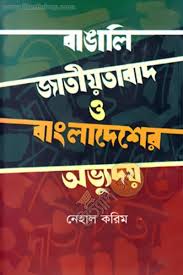 মাল্টিমিডিয়া শ্রেণিকক্ষে সবাইকে স্বাগতম
পরিচিতি
উম্মে হাবিবা আক্তার
   প্রভাষক (সমাজবিজ্ঞান)
   বওলা ডিগ্রি কলেজ
   ফুলপুর , ময়মনসিংহ
বিষয়ঃ  সমাজবিজ্ঞান 
     শ্রেণিঃ  দ্বাদশ
     অধ্যায়ঃ পঞ্চম (বাংলাদেশের অভ্যুদয়ের সামাজিক প্রেক্ষাপট)
    পাঠঃ বাঙালি জাতীয়তাবাদের বিকাশধারা
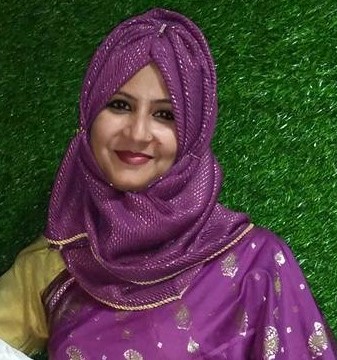 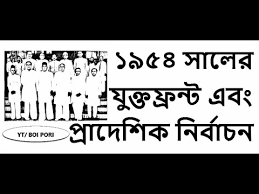 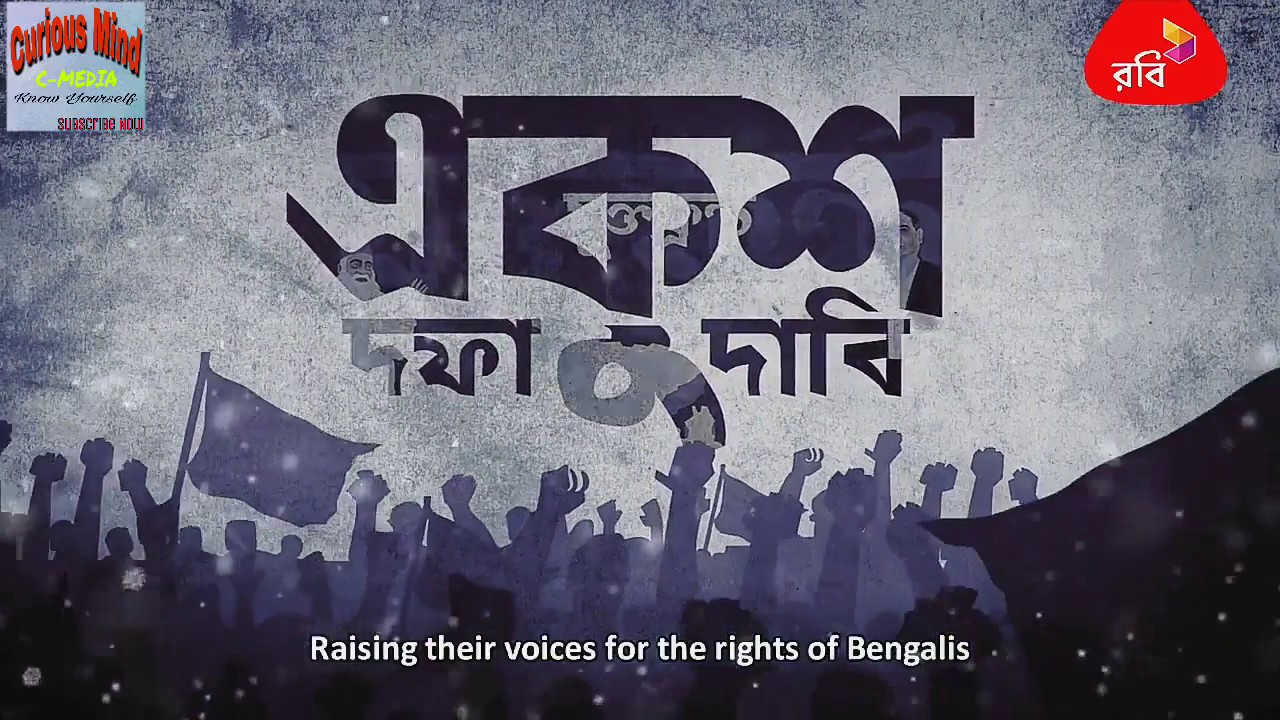 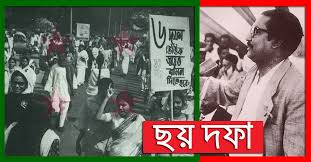 বাঙালি জাতীয়তাবাদের বিকাশধারা
শিখনফল
এই পাঠ শেষে শিক্ষার্থীরা-
১। ১৯৫৪ সালের যুক্তফ্রন্ট গঠন ও প্রাদেশিক নির্বাচন সম্পর্কে  বলতে পারবে।
২। যুক্তফ্রন্টের ঐতিহাসিক ২১ দফাগুলি বলতে পারবে।
৩। ১৯৬৬ সালের ছয়দফাগুলি বলতে পারবে।
১৯৫৪ সালের যুক্তফ্রন্ট গঠন
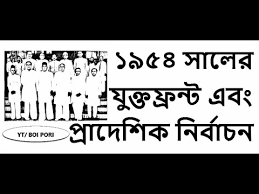 বাঙ্গালী জাতীয়তাবাদের বিকাশধারায় ১৯৫৪ সালের যুক্তফ্রন্ট গঠন, প্রাদেশিক নির্বাচন ও সরকার হিসেবে শপথগ্রহণ সবই ছিল জাতীয় চেতনার বহিঃপ্রকাশ। ১৯৪৭ সালে পাকিস্তান প্রতিষ্ঠার পর পূর্ব বাংলার জনগণ পাকিস্তান রাষ্ট্রের সুদূর প্রসারী কুটকৌশল এবং দ্বিজাতিতত্ত্বের ভুলসমুহ বুঝতে পারে। প্রাদেশিক সাধারণ নির্বাচন সংঘটনের উদ্দেশ্যে এবং ঐতিহাসিক ২১দফা বাস্তবায়নের লক্ষ্যে ১৯৫৩সালের ৪ঠা ডিসেম্বর আওয়ামী লীগ, কৃষক শ্রমিক পার্টি,নেজামে ইসলাম,বামপন্থি গণতন্ত্রের সমন্বয়ে গঠিত হয় যুক্তফ্রন্ট।
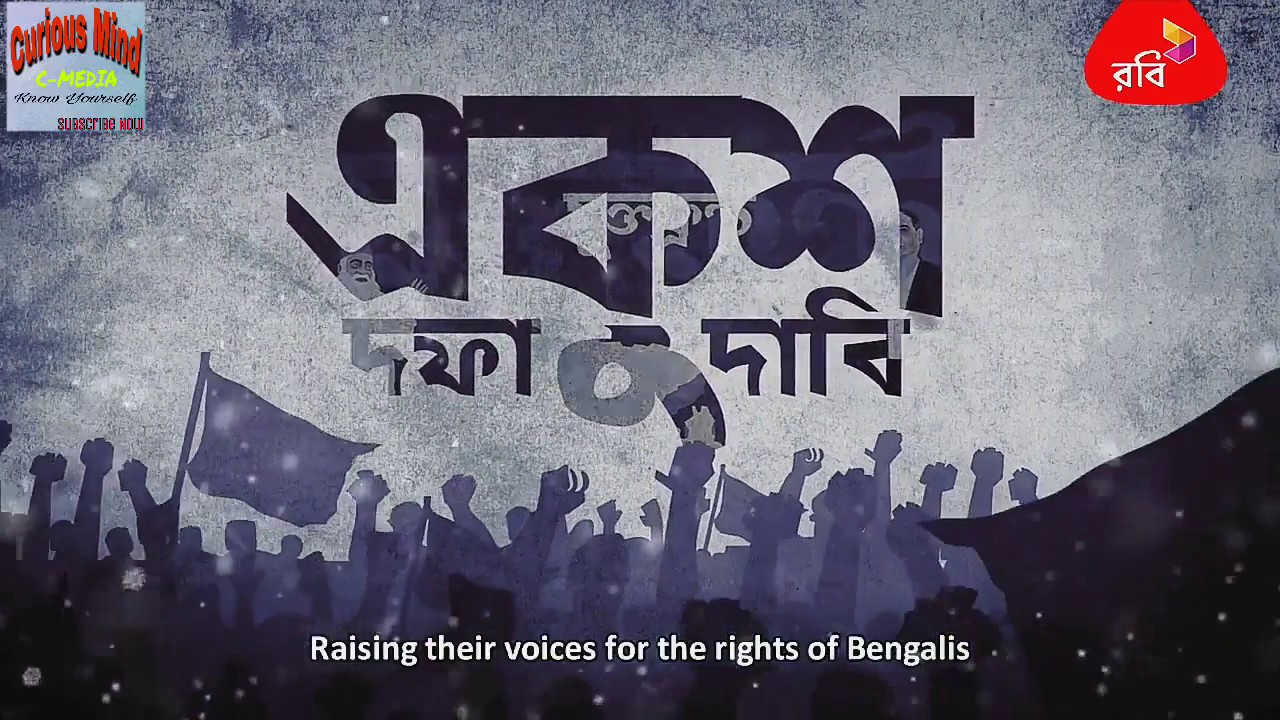 একুশ দফা ১৯৫৪ সালে পূর্ব বাংলা প্রাদেশিক পরিষদ নির্বাচনে ক্ষমতাসীন মুসলম লীগের বিরুদ্ধে প্রতিদ্বন্দ্বিতা এবং পূর্ব বাংলায় মুসলিম লীগ শাসনের অবসানের উদ্দেশ্যে আওয়ামী মুসলীম লীগ, কৃষক-শ্রমিক পার্টি, নেজামে ইসলাম এবং গণতন্ত্রী দলের সমন্বয়ে ১৯৫৩ সালের ৪ ডিসেম্বর যুক্তফ্রন্ট নামে একটি নির্বাচনী মোর্চা গঠিত হয়। এর প্রধান উদ্যোক্তা ছিলেন কৃষক-শ্রমিক পার্টির সভাপতি এ. কে. ফজলুল হক, আওয়ামী মুসলীম লীগের সভাপতি মাওলানা আবদুল হামিদ খান ভাসানী এবং নেতা হোসেন শহীদ সোহ্‌রাওয়ার্দী। যুক্তফ্রন্টের পক্ষ থেকে ২১টি প্রতিশ্রুতি সহকারে যে নির্বাচনী কর্মসূচী ঘোষণা করা হয় তা একুশ দফা কর্মসূচী নামে পরিচিত।[
১। বাংলাকে পাকিস্তানের অন্যতম রাষ্ট্রভাষা করা হবে।
২। বিনা ক্ষতিপূরণে জমিদারি ও সমস্ত খাজনা আদায়কারী স্বত্ব উচ্ছেদ ও রহিত করে উদ্বৃত্ত জমি ভূমিহীন কৃষকদের মধ্যে বিতরণ এবং খাজনা হ্রাস ও সার্টিফিকেট মারফত খাজনা আদায় রহিত করা হবে।
৩। পাট ব্যবসা জাতীয়করণ এবং তা পূর্ববঙ্গ সরকারের প্রত্যক্ষ পরিচালনায় আনা এবং মুসলিম লীগ শাসনামলের পাট কেলেঙ্কারির তদন্ত ও অপরাধীর শাস্তি বিধান করা।
৪। কৃষিতে সমবায় প্রথা প্রবর্তন এবং সরকারি সাহায্যে কুটির শিল্পের উন্নয়ন।
৫। পূর্ববঙ্গকে লবণ শিল্পে স্বয়ংসম্পূর্ণ করা।
৬। কারিগর শ্রেনীর গরিব মোহাজনদের কর্মসংস্থানের আশু ব্যবস্থা।
৭। খাল খনন ও সেচ ব্যবস্থার মাধ্যমে দেশে বন্যা ও দূর্ভিক্ষ রোধ।
৮। পূর্ববঙ্গে কৃষি ও শিল্প খাতের আধুনিকায়নের মাধ্যমে দেশকে স্বাবলম্বী করা এবং আন্তর্জাতিক শ্রম সংস্থার (ILO) মূলনীতি মাফিক শ্রমিক অধিকার প্রতিষ্ঠা।
৯। দেশের সর্বত্র অবৈতনিক বাধ্যতামূলক প্রাথমিক শিক্ষার প্রবর্তন এবং শিক্ষকদের ন্যায্য বেতন ও ভাতার ব্যবস্থা।
১০। শিক্ষাব্যবস্থার আমূল সংস্কার, মাতৃভাষায় শিক্ষাদান, সরকারি ও বেসরকারি বিদ্যালয়ের ভেদাভেদ বিলোপ করে সকল বিদ্যালয়কে সরকারি সাহায্যপুষ্ট প্রতিষ্ঠানে পরিণত করা।
১১। ঢাকা ও রাজশাহী বিশ্ববিদ্যালয় আইন প্রভৃতি প্রতিক্রিয়াশীল আইন বাতিল এবং উচ্চশিক্ষা সহজলভ্য করা।
১২। শাসনব্যয় হ্রাস, যুক্তফ্রন্টের কোনো মন্ত্রীর এক হাজার টাকার বেশি বেতন গ্রহণ না করা।
১৩। দুর্নীতি, স্বজনপ্রীতি ও ঘুষ বন্ধের কার্যকর ব্যবস্থা গ্রহণ।
১৪। জননিরাপত্তা আইন, অর্ডিন্যান্স ও অনুরূপ কালাকানুন বাতিল, বিনাবিচারে আটক বন্দির মুক্তি, রাষ্ট্রদ্রোহিতায় অভিযুক্তদের প্রকাশ্য আদালতে বিচার এবং সংবাদপত্র ও সভাসমিতি করার অবাধ অধিকার নিশ্চিত করা।
১৫। বিচারবিভাগকে শাসনবিভাগ থেকে পৃথক করা।
১৬। বর্ধমান হাউসের পরিবর্তে কম বিলাসের বাড়িতে যুক্তফ্রন্টের প্রধান মন্ত্রীর অবস্থান করা এবং বর্ধমান হাউসকে প্রথমে ছাত্রাবাস ও পরে বাংলা ভাষার গবেষণাগারে পরিণত করা
১৭। রাষ্ট্রভাষা আন্দোলনে শহীদদের স্মৃতিচিহ্নস্বরূপ ঘটনাস্থলে শহীদ মিনার নির্মাণ করা এবং শহীদদের পরিবারবর্গকে উপযুক্ত ক্ষতিপূরণ দেওয়া।
১৮। একুশে ফেব্রুয়ারিকে শহীদ দিবস এবং সরকারি ছুটির দিন হিসেবে ঘোষণা করা।
১৯। লাহোর প্রস্তাবের ভিত্তিতে পূর্ববঙ্গের পূর্ণ স্বায়ত্তসাশন এবং দেশরক্ষা, পররাষ্ট্র ও মূদ্রা ব্যতীত সকল বিষয় পূর্ববঙ্গ সরকারের অধীনে আনয়ন, দেশরক্ষা ক্ষেত্রে স্থলবাহিনীর হেডকোয়ার্টার পশ্চিম পাকিস্তানে এবং নৌবাহিনীর হেডকোয়ার্টার পূর্ব পাকিস্তানে স্থাপন এবং পূর্ব পাকিস্তানে অস্ত্রনির্মাণ কারখানা স্থাপন ও আনসার বাহিনীকে সশস্ত্র বাহিনীতে পরিণত করা।
২০। কোনো অজুহাতে যুক্তফ্রন্ট মন্ত্রিসভা কর্তৃক আইন পরিষদের আয়ু না বাড়ানো এবং আয়ু শেষ হওয়ার ছয়মাস পূর্বে মন্ত্রিসভার পদত্যাগপূর্বক নির্বাচন কমিশনের মাধ্যমে স্বাধীন ও নিরপেক্ষ নির্বাচনের ব্যবস্থা করা
২১। যুক্তফ্রন্টের আমলে সৃষ্ট শূন্য আসন তিন মাসের মধ্যে উপনির্বাচনের ব্যবস্থা করা এবং পরপর তিনটি উপনির্বাচনে যুক্তফ্রন্ট প্রার্থী পরাজিত হলে মন্ত্রিসভার পদত্যাগ করা।
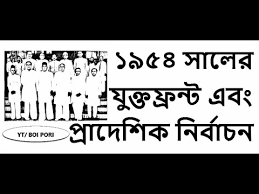 পূর্ব পাকিস্তান আইন নির্বাচন ১৯৫৪ বা পূর্ব পাকিস্তান পরিষদের নির্বাচন ১৯৫৪, পূর্ব পাকিস্তানে ১৯৫৪ খ্রিষ্টাব্দের মার্চের ৮ থেকে ১২ তারিখ পর্যন্ত অনুষ্ঠিত হয়েছিল। নির্বাচনে প্রধান প্রতিদ্বন্দী দল দুটি ছিল মুসলিম লীগ ও যুক্তফ্রন্ট।যুক্তফ্রন্টের প্রতীক ছিল নৌকা আর মুসলিম লীগের প্রতীক ছিল হারিকেন। তৎকালীন বিরোধী রাজনৈতিক দলগুলোকে নিয়ে আওয়ামী মুসলিম লীগ ১৯৫৩ সালের ৪ ডিসেম্বর তারিখে কৃষক শ্রমিক পার্টি, পাকিস্তান গণতন্ত্রী দল ও পাকিস্তান খেলাফত পার্টির সঙ্গে মিলে যুক্তফ্রন্ট গঠন করে। তাই এ নির্বাচনকে যুক্তফ্রন্টের নির্বাচনও বলা হয়ে থাকে। সাথে আরো ছিল মৌওলানা আতাহার আলীর নেজামে ইসলাম পার্টি।[১] যুক্তফ্রন্টের প্রধান তিন নেতা ছিলেন মওলানা ভাসানী, শেরে বাংলা একে ফজলুল হক এবং হোসেন শহীদ সোহরাওয়ার্দী। নির্বাচনে যুক্তফ্রন্ট জয়লাভ করে ও শেরে বাংলা একে ফজলুল হক পূর্ব পাকিস্তানের প্রধানমন্ত্রী মনোনীত হন। কিন্তু পরবর্তীতে পাকিস্তানের কেন্দ্রীয় সরকার এই প্রাদেশিক সরকারকে বিলুপ্ত ঘোষণা করে ও গভর্নরের শাসন চালু করে
নির্বাচনের ফলাফল
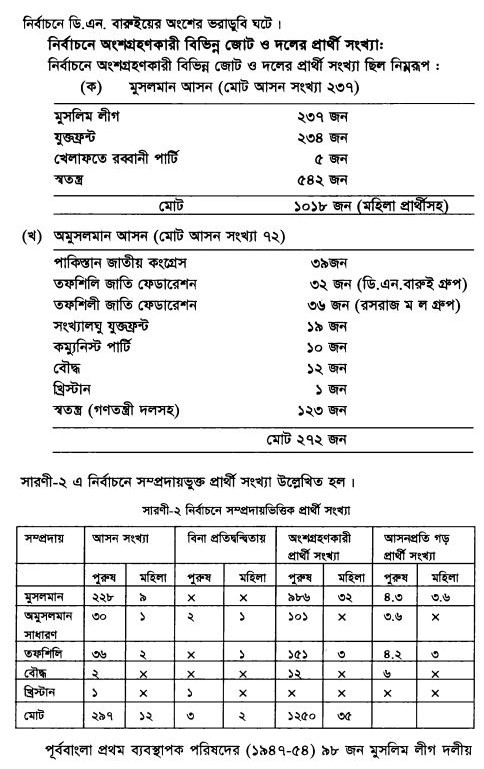 ১৯৫৪ সালের মার্চের ৮ থেকে ১২ তারিখ পর্যন্ত অনুষ্ঠিত পূর্ব পাকিস্তান পরিষদের নির্বাচনে ২৩৬ টি মুসলিম (মোট আসন ছিল ৩০৯ টি)[১] আসনের মধ্যে যুক্তফ্রন্ট ২২৩টি আসন অর্জন করে।[২] তন্মধ্যে মওলানা ভাসানীর নেতৃত্বাধীন আওয়ামী মুসলিম লীগ ১৪০ টি, শেরে বাংলা এ. কে. ফজলুল হকের কৃষক শ্রমিক পার্টি ৩৪ টি, নেজামী ইসলাম পার্টি ১২ টি, যুবলীগ ১৫ টি, গণতন্ত্রী দল ১০ টি, কমিউনিস্ট পার্টি ৪ টি ও পরে যোগ দেওয়া স্বতন্ত্র ৮ টি।[৩] ক্ষমতাসীন রাজনৈতিক দল মুসলিম লীগ সম্পূর্ণরূপে এ নির্বাচনে পরাভূত হয় ; তারা কেবল ৯টি আসন লাভ করতে সমর্থ হয়। 
এ নির্বাচনে সংখ্যালঘু ধর্মীয় সম্প্রদায়ের জন্য ৭২টি আসন সংরক্ষিত ছিল। এগুলোর মধ্যে কংগ্রেস লাভ করেছিল ২৪টি আসন, কমিউনিস্ট পার্টি ৪টি, শিডিউল্ড কাস্ট ফাউন্ডেশন ২৭টি, গণতন্ত্রী দল ৩টি এবং ইউনাইটেড পগ্রেসিভ পার্টি ১৩টি আসন লাভ করেছিল। একজন স্বতন্ত্র প্রার্থী একটি আসনে জয়ী হয়েছিলেন
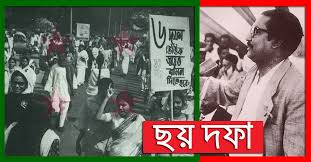 ছয়দফা কর্মসূচি  পাকিস্তানের দু অংশের মধ্যকার বৈষম্য এবং পূর্ব বাংলায় পশ্চিম পাকিস্তানের অভ্যন্তরীণ উপনিবেশিক শাসনের অবসানের লক্ষ্যে আওয়ামী লীগ ঘোষিত কর্মসূচি। তাসখন্দ চুক্তির মাধ্যমে ১৯৬৫ সালের পাক-ভারত যুদ্ধের অবসানের পর পূর্ব পাকিস্তানের নিরাপত্তার ব্যাপারে কেন্দ্রীয় সরকারের চরম অবহেলা ও ঔদাসীন্যের বিরুদ্ধে আওয়ামী লীগ প্রধান বঙ্গবন্ধু শেখ মুজিবুর রহমান সোচ্চার হন। এদিকে পশ্চিম পাকিস্তানের বিরোধীদলীয় নেতারা তাসখন্দ-উত্তর রাজনীতির গতিধারা নিরূপণের উদ্দেশ্যে ১৯৬৬ সালের ৬ ফেব্রুয়ারি লাহোরে এক জাতীয় সম্মেলন আহবান করেন। আওয়ামী লীগের শীর্ষস্থানীয় নেতাদের নিয়ে শেখ মুজিবুর রহমান সম্মেলনে যোগদানের জন্য ৪ ফেব্রুয়ারি লাহোর পৌঁছেন। পরদিন সাবজেক্ট কমিটির সভায় তিনি পূর্ব পাকিস্তানের জনগণের দাবি হিসেবে ‘ছয়দফা’ প্রস্তাব পেশ করেন এবং তা সম্মেলনের আলোচ্যসূচির অন্তর্ভুক্ত করার দাবি জানান। কিন্তু সম্মেলনের উদ্যোক্তারা এ প্রস্তাব প্রত্যাখ্যান করেন এবং পরদিন পশ্চিম পাকিস্তানি পত্রপত্রিকায় ছয়দফার বিবরণ ছাপিয়ে শেখ মুজিবকে বিচ্ছিন্নতাবাদীরূপে চিত্রিত করা হয়। ফলে শেখ মুজিব ৬ ফেব্রুয়ারির সম্মেলন বর্জন করেন। 
১৯৬৬ সালের ২১ ফেব্রুয়ারি আওয়ামী লীগের ওয়ার্কিং কমিটির সভায় ছয়দফা প্রস্তাব এবং দাবি আদায়ের লক্ষ্যে আন্দোলনের কর্মসূচি গৃহীত হয়। বঙ্গবন্ধু শেখ মুজিবুর রহমান ও তাজউদ্দিন আহমদের ভূমিকা সম্বলিত ছয় দফা কর্মসূচির একটি পুস্তিকা প্রকাশ করা হয়। এরপর ১৮ মার্চ আওয়ামী লীগের কাউন্সিল অধিবেশনে শেখ মুজিবুর রহমানের নামে ‘আমাদের বাঁচার দাবি: ৬-দফা কর্মসূচি’ শীর্ষক একটি পুস্তিকা প্রচার করা হয়।
১।লাহোর প্রস্তাবের ভিত্তিতে সংবিধান রচনা করে পাকিস্তানকে একটি ফেডারেশনে পরিণত করতে হবে, যেখানে সংসদীয় পদ্ধতির সরকার থাকবে এবং প্রাপ্তবয়স্ক নাগরিকদের ভোটে নির্বাচিত আইন পরিষদ সার্বভৌম হবে; 
২। ফেডারেল সরকারের হাতে থাকবে শুধু দুটি বিষয়, প্রতিরক্ষা ও বৈদেশিক সম্পর্ক, এবং অপর সব বিষয় ফেডারেশনে অন্তর্ভুক্ত রাজ্যসমূহের হাতে ন্যস্ত থাকবে।
৩। পূর্ব ও পশ্চিম পাকিস্তানের জন্য দুটি পৃথক অথচ সহজে বিনিময়যোগ্য মুদ্রা চালু করতে হবে। যদি তা সম্ভব না হয় তাহলে সমগ্র পাকিস্তানের জন্য ফেডারেল সরকারের নিয়ন্ত্রণাধীন একটিই মুদ্রাব্যবস্থা থাকবে, একটি ফেডারেল রিজার্ভ ব্যাঙ্ক ও দুটি আঞ্চলিক রিজার্ভ ব্যাঙ্ক থাকবে। তবে এক্ষেত্রে পূর্ব পাকিস্তান থেকে পুঁজি যাতে পশ্চিম পাকিস্তানে পাচার হতে না পারে তার ব্যবস্থা সম্বলিত সুনির্দিষ্ট বিধি সংবিধানে সন্নিবিষ্ট করতে হবে;
৪। দুই অঞ্চলের বৈদেশিক মুদ্রা আয়ের পৃথক হিসাব থাকবে এবং অর্জিত বৈদেশিক মুদ্রা রাজ্যের হাতে থাকবে। তবে ফেডারেল সরকারের জন্য প্রয়োজনীয় বৈদেশিক মুদ্রা দুই অঞ্চল থেকে সমানভাবে কিংবা উভয়ের স্বীকৃত অন্য কোনো হারে আদায় করা হবে।
৫। দুই অংশের মধ্যে দেশিয় পণ্য বিনিময়ে কোনো শুল্ক ধার্য করা হবে না এবং রাজ্যগুলো যাতে যেকোন বিদেশি রাষ্ট্রের সঙ্গে বাণিজ্যিক সম্পর্ক স্থাপন করতে পারে সংবিধানে তার বিধান রাখতে হবে।
৬। প্রতিরক্ষায় পূর্ব পাকিস্তানকে স্বাবলম্বী করার লক্ষ্যে আধা-সামরিক রক্ষীবাহিনী গঠন, পূর্ব পাকিস্তানে অস্ত্র কারখানা স্থাপন এবং কেন্দ্রীয় নৌবাহিনীর সদর দফতর পূর্ব পাকিস্তানে স্থাপন করতে হবে।
মূল্যায়ন
শাসকদের অত্যাচারে অতিষ্ঠ এলাকাটীর জনগণ একসময় ঐক্যবদ্ধ হয়ে ছয়টি দাবি উত্থাপন করে। পরবর্তিতে তাদের আন্দোলন তীব্র থেকে তীব্রতর হয়।একসময় শাসকদল নর্বাচন দেয়। নির্বাচনে সেই এলাকার জনগণ শাসক দলকে বর্জন করে তাদের নিজেদের নেতার প্রতি সমর্থন ব্যক্ত করে।
১। উদ্দীপকে বাংলাদেশের কোন ওইতিহাসিক ঘটনার সাথে মিল খুঁজে পাওয়া যায়?
(ক) ১৯৫২ ভাষা আন্দোলন                (খ) ১৯৬৬এর ছয় দিফা
(গ) ১৯৫৮এর সামরিক শাসন             (ঘ)১৯৭১ এর মুক্তিযুদ্ধ
২। উদ্দীপকে বর্ণিত ঘটনাপ্রবাহ প্রমাণ করে-
বাংলাদেশের স্বাধীনতার পটভূমি                                                       
 সেই সময়ের নেতৃত্বের কার্যকারিতা
iii)   আন্দোলন ও নির্বাচনের সম্পর্ক
(ক)i  ও ii                         (খ) iও ii              
(গ) iiও iii                       (ঘ)  i,ii ওiii
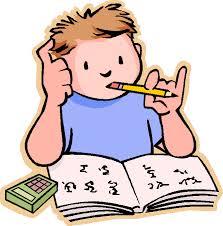 একক কাজ
১৯৬৬ সালের ছয় দফা কর্মসূচির ছয় দফাগুলি বল।
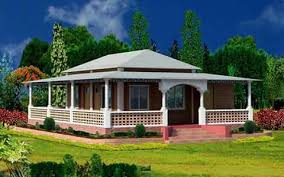 বাড়ির কাজ
যুক্তফ্রন্টের ২১ দফা দাবির দফাগুলি উল্লেখ কর।
আল্লাহ হাফেজ